Центр общего и дополнительного образования им. А.А. Пинского
Москва 2022
Институт образования
Дискуссионная площадка по навыкам инклюзивного обучения людей с медико-социальными особенностями и общения с нимиМельник Юлия Владимировна, к.п.н., аналитик Центра общего и дополнительного образования им. А.А.Пинского
Особые социально-образовательные потребности студентов с нарушением зрения
ООП при зрительных патологиях
Формирование навыков уверенной ориентации в пространстве
Учебно-методическая адаптация
Развитие воображения и абстрактного мышления
Особые социально-образовательные потребности студентов с нарушением слуха
Опора на зрительный анализатор
Уверенное психосоциальное поведение
Нормализация искаженной коммуникации
ООП при слуховых расстройствах
Особые социально-образовательные потребности студентов с двигательными нарушениями
Адекватная пространственная организация
Ассистивный персонал (при необходимости)
Развитие жизненной 
компетентности
Учебно-методическая поддержка
Особые социально-образовательные потребности студентов при речевых нарушениях
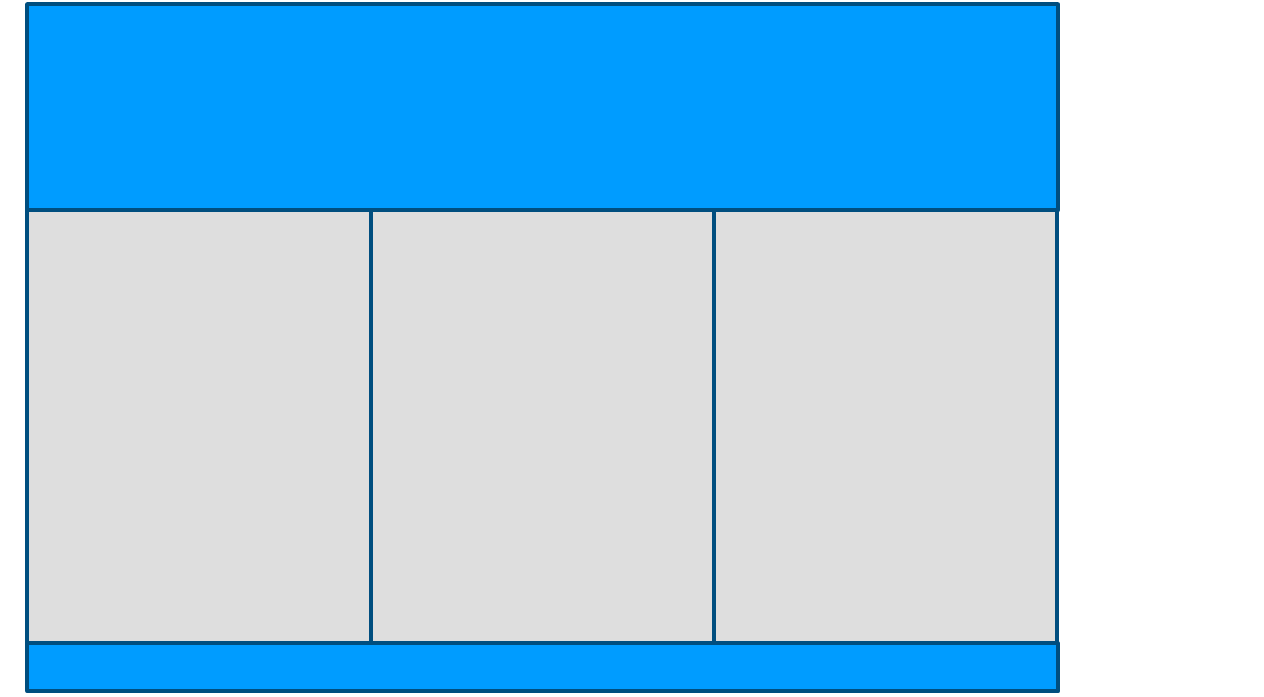 ООП при речевых нарушениях
Выработка
 стратегий
уверенного 
коммуникативного
поведения
Опора на невербальную коммуникацию
Достаточное время 
для коммуникации
Особые социально-образовательные потребности студентов с ментальными нарушениями
Особые социально-образовательные потребности студентов с синдромом дефицита внимания и гиперактивности
1.Устранение хаотичности и импульсивности  действий путем поведенческой поддержки
2. Устранение
влияния «социальных ножниц»
3.Повышение мотивации+ самодисциплина
4.Равномерность развития всех психических функций
Особые социально-образовательные потребности студентов с дислексией / дисграфией
Изменение способов освоения материала
Преодоление внешней и аутостигматизации
Пролонгация сроков выполнения задания
ООП
Этические правила коммуникации в рамках Декларации Независимости Инвалида (Н. Кюнс)
● Не рассматривайте мою инвалидность как проблему.
● Не надо меня жалеть, я не так слаб, как кажется.
● Не рассматривайте меня как пациента, так как я просто Ваш соотечественник.
● Не старайтесь изменить меня. У Вас нет на это права.
● Не пытайтесь манипулировать мною. Я имею право на собственную жизнь, как любая личность.
● Не учите быть меня покорным, смиренным и вежливым. Не делайте мне одолжения.
● Признайте, что реальной проблемой, с которой сталкиваются люди с инвалидностью, является их социальное обесценивание и притеснение, предубежденное отношение к ним.
● Поддержите меня, чтобы я мог по мере сил внести свой вклад в общество.
● Помогите мне познать то, что я хочу.
● Будьте тем, кто при необходимости заботится о других, не жалея времени.
● Будьте со мной, даже когда мы боремся друг с другом.
● Не помогайте мне тогда, когда я в этом не нуждаюсь, если это даже доставляет вам удовольствие.
● Не восхищайтесь мной. Желание жить полноценной жизнью не заслуживает восхищения.
● Узнайте меня получше. Мы можем стать друзьями.
● Будьте союзниками в борьбе против тех, кто пользуется мною для собственного удовлетворения.
● Давайте уважать друг друга. Ведь уважение предполагает равенство.
● Слушайте, поддерживайте и действуйте
Этические принципы работы педагога в условиях инклюзивного образования
Принципы (часть 1)
Принципы (часть 2)
Учет возможностей каждого студента и всесторонность партисипации всех субъектов ;

 устойчивость интерактивности+ этическая лексика коммуникации; 

применение элементов позитивного педагогического менеджмента;
формирование социальной независимости нетипичного индивида;

конструирование педагогом устойчивого отхода от стереотипизации мышления всех субъектов социально-образовательной инклюзии; 

 восприятие всех студентов на паритетно-гражданской основе с учетом их ресурсного потенциала.